Addressing Internal And External Challenges To Personnel Preparation In Adapted Physical Education
From PK-12 To Ph.D.
[Speaker Notes: This session will address national issues that challenge undergraduate and graduate personnel preparation programs as well as their graduates in PK-12 adapted physical education. The breakout session discussion will conclude with action steps for individual project directors, SEAS, LEAS, as well as national level professional organizations.]
Who we are…
Dr. Suzanna Rocco Dillon, Wayne State University
Dr. Robert Arnhold, Slippery Rock University
Dr. Garth Tymeson, University of Wisconsin at La Crosse
Dr. Manny Felix, University of Wisconsin at La Crosse
Dr. Hester Henderson, University of Utah
Mr. Brad Weiner, Montgomery County Schools, MD
[Speaker Notes: Suz]
Why we’re here…
IDEA requires that physical education, “specially-designed if necessary” be made available to students with disabilities. 
Effective teachers are needed to provide those adapted physical education services. 
As a profession, we have identified several key issues that challenge Adapted Physical Education (APE) personnel preparation programs as well as PK-12 APE Specialists. 
This session will address those issues and develop action steps for individual project directors as well as key physical education and APE organizations.
[Speaker Notes: Suz
Action steps will be targeted across the research to practice continuum with attention paid to the recruitment, development and retention of effective PK-12 and higher education adapted physical education personnel.]
Identifying the Challenges
Despite: 
Specificity of regulations in IDEA (2004) 
Federal Register Comments specific to IDEA regulations
Various Office of Special Education Program letters of clarification such as Tymeson (2013)

There continue to be misinterpretations of the law that prevent children with disabilities from receiving and benefitting from appropriate physical education instruction that improve academic and health outcomes.
[Speaker Notes: Suz]
Issues Identified Throughout The U.S.
In order to determine key issues in APE, a survey was developed by the National Consortium for Physical Education for Individuals with Disabilities (NCPEID) in October 2013
Survey development was guided by key issues regularly reported to APENS Chair, NCPEID members and APE faculty by teachers and parents.
Administered to APE teachers from across the United States
[Speaker Notes: Bob]
Identified Issues
Lack of understanding of IDEA regarding physical education (direct service)
Lack of APE services for 3-5 year olds 
Lack of APE services for 16-21 year olds involved in transition
APE services being arbitrarily dropped from individualized education programs (IEPs) 
APE services not being documented within the IEP
APE services being confused for a related service -  including situations where occupational therapy or physical therapy have been substituted for physical education
[Speaker Notes: Bob
This session will address national issues that challenge undergraduate and graduate personnel preparation programs as well as their graduates in PK-12 adapted physical education. The breakout session discussion will conclude with action steps for individual project directors, SEAS, LEAS, as well as national level professional organizations.]
Misunderstandings Related to Physical Education Services
Many issues continue to stem from SEAs, LEAs, teachers and parents misunderstanding of physical education services as mandated in IDEA.

Physical education, including ADAPTED PHYSICAL EDUCATION, is a DIRECT instructional service – not a related service.
[Speaker Notes: Brad]
Misunderstandings Related to Physical Education Services Continued
Since the 1970s, physical education has been clearly identified as a direct instructional service.

From 34 CFR 300.39 Special education. 
“Special education means specially designed instruction, at no cost to the parents, to meet the unique needs of  child with a disability, including… instruction in physical education.”
[Speaker Notes: Brad]
Physical Education is a Direct Instructional Service
IDEA mandates compliance with 34 CFR 300.108 and the following TWO points:
“First, physical education must be made available equally to children with disabilities and children without disabilities…” 
“Second, if physical education is specially designed to meet the unique needs of a child with a disability and is set out in that child’s IEP, those services must be provided whether or not they are provided to other children in the agency.”
(Federal Register, 71(156), p. 46583)
[Speaker Notes: Brad]
Physical Education is a Direct Instructional Service Continued
These misunderstandings regarding physical education services, including adapted physical education, have a direct impact on the six issues identified.
Impact on: 
Eligibility for services (admission and dismissal)
Documentation of services (direct versus related)
Service delivery for all school-aged children, including 3-5 yr. olds and 16-18 yr. olds.
[Speaker Notes: Brad]
Misunderstandings Evident in 31st Annual Report to Congress
Personnel category combines physical education teachers (direct service providers) with recreation and therapeutic recreation specialists (CTRS) (related service providers)
Perception that PE and therapeutic recreation are the same with regard to service provision – inaccurate at best.
[Speaker Notes: Hester]
Additional Issues Evident in the Report
Data from February 2008 indicate there are 13,062 "fully certified" PE teachers and CTRS.
If we calculate the teacher caseload, we get a caseload of 239 students per (APE) teacher.
78,166,089 students (3-21 yrs.) x 4% =  3,126,644 students projected to need APE services.  
3,126,644 students/13,062 teachers = 239.  
This is likely a low caseload number since there are fewer CTRS than APE teachers employed in the schools.
[Speaker Notes: Hester]
Additional Issues Evident in the Report Continued
Given the variation in what constitutes “fully certified” in each state, who are these teachers who are providing APE services to 230+ students?
Are these teachers (not therapists) highly-qualified? Highly effective?
Are school districts actively hiring nationally certified adapted physical educators (CAPEs) for these positions?
Are SEAs and LEAs aware of APENS and CAPE?
[Speaker Notes: Hester]
Market for Trained Personnel
Where are the jobs for the practitioners? 
In states that require APE credential versus states that do not
Inconsistencies between SEAs and LEAs 
Where are the jobs for Leadership Scholars?
IHE positions
Positions outside IHEs
[Speaker Notes: Bob 

Mention positions at SEAs, LEA APE Coordinators, Program Directors (e.g., National Ability Center), Disability Sport Program Directors, VA/MWR…]
Guided Discussion
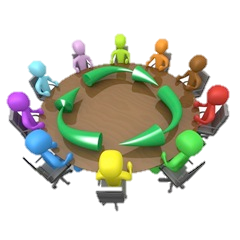 Critical Questions for Discussion: 1
Given current issues that regularly impact PK-12 adapted physical education (APE) practitioners, what pre-service experiences and evidence-based practices best prepare APE specialists for teaching and leading in the PK-12 setting?
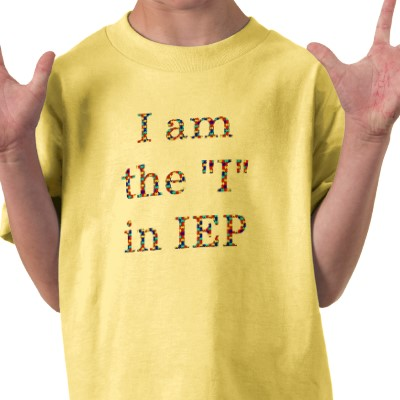 [Speaker Notes: Suz]
Critical Questions for Discussion: 2
As a field, how should APE professionals be prepared to move from the master’s level to doctoral level in APE? And from the doctoral level to leadership positions within the field?
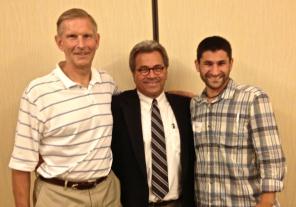 [Speaker Notes: Suz]
Critical Questions for Discussion: 3
As a profession, how do we in APE support undergraduate physical education teacher education programs so there are quality candidates to recruit for the APE specialization?
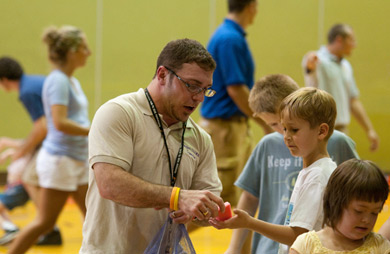 [Speaker Notes: Suz
Benefits of PA
Lots of hands on experiences. 
Know about the law
Know basic EBP
How to write IEP
How to task analyze a skill
How to write a BIP]
Action Steps…
Specific to Project Directors
And OSEP Project Officers
Specific to State Education Agencies
Specific to Local Education Agencies
Specific to Parents and Caregivers
Specific to National Professional Organizations
National Consortium for Physical Education for Individuals with Disabilities (NCPEID)
SHAPE America
[Speaker Notes: Suz]
Thank you for your attention and input!
For additional comments or concerns, please do not hesitate to contact Dr. Dillon at sdillon@wayne.edu or (313) 577-9847.
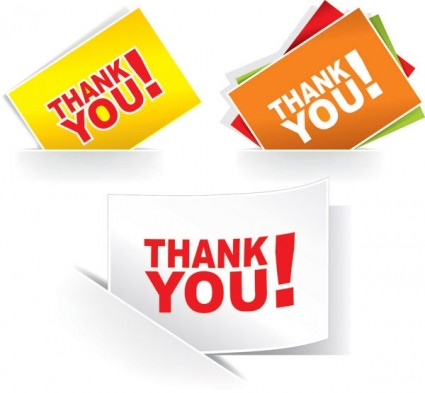